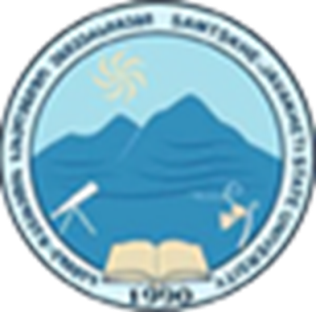 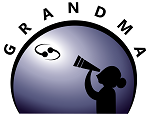 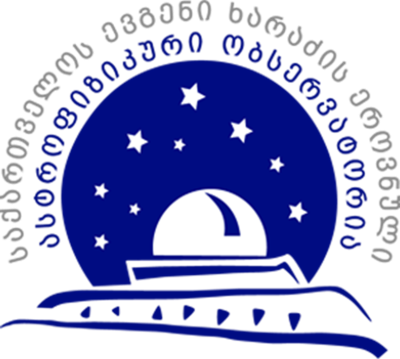 Processing of observational data with AbAO-T70
S. Berazde1,2; N. Kochiashvili1;  R. Inasaridze1,2;  
R. Natsvlishvili1;  M.Vardosanidze1,2;  V. Aivazyan1,2; 
D. Datashvili1,2; G. Kapanadze1,2.
1 E. Kharadze Georgian National Astrophysical Observatory.
2 Samtskhe-Javakheti State University.
May 30  - June 3, 2022
Observatoire de la côte d'Azur, Nice
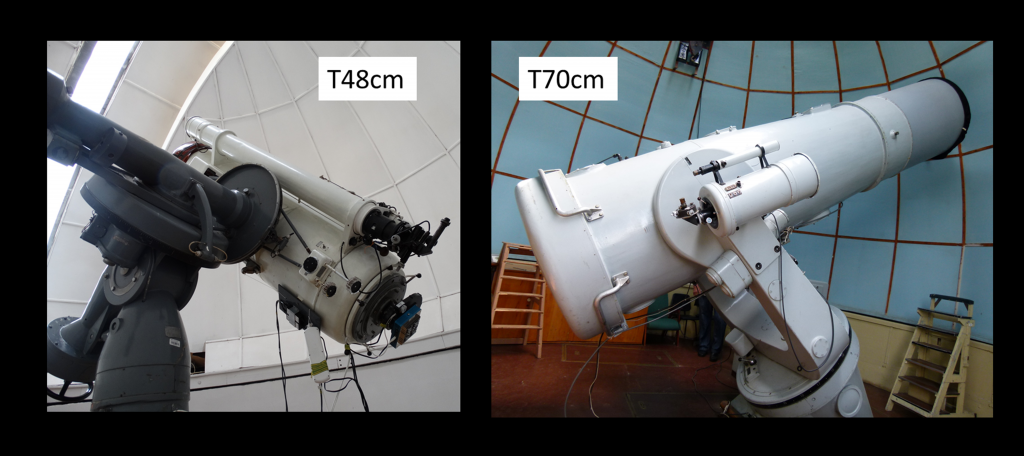 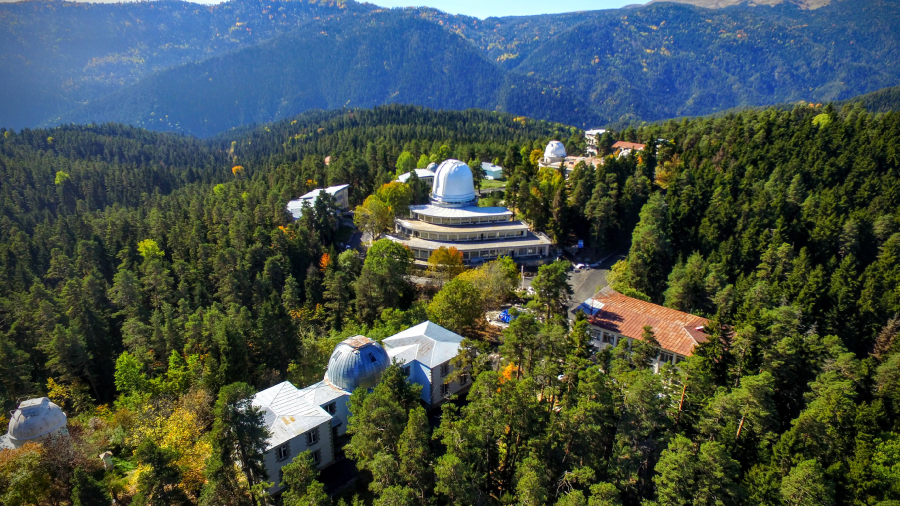 Cassegrain telescope  has diameter of 480 mm, equivalent focal length of 7715 mm and is equipped with a CCD Apogee Alta KAF-16801E, with U,B,V,R,I filters
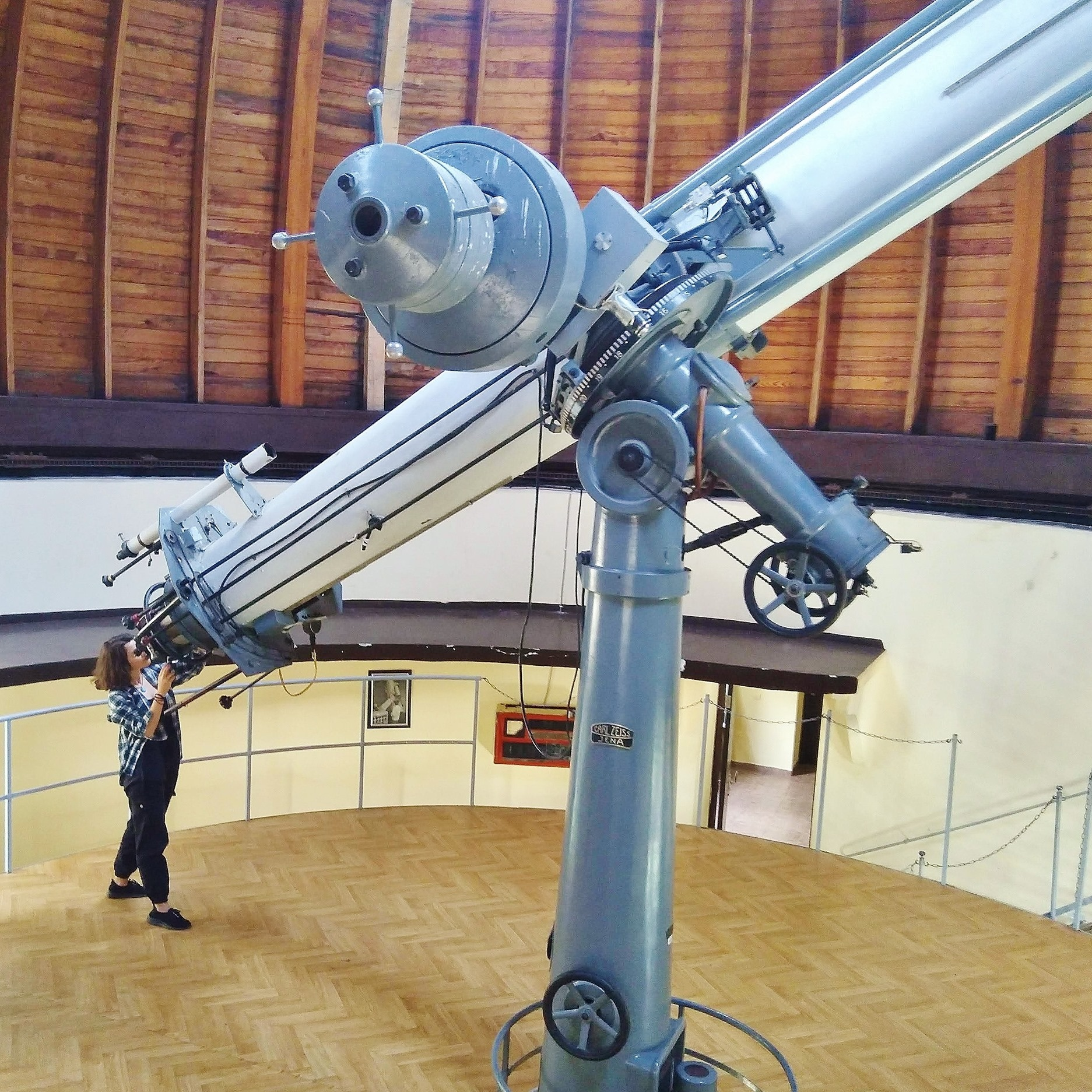 May 30  - June 3, 2022
Observatoire de la côte d'Azur, Nice
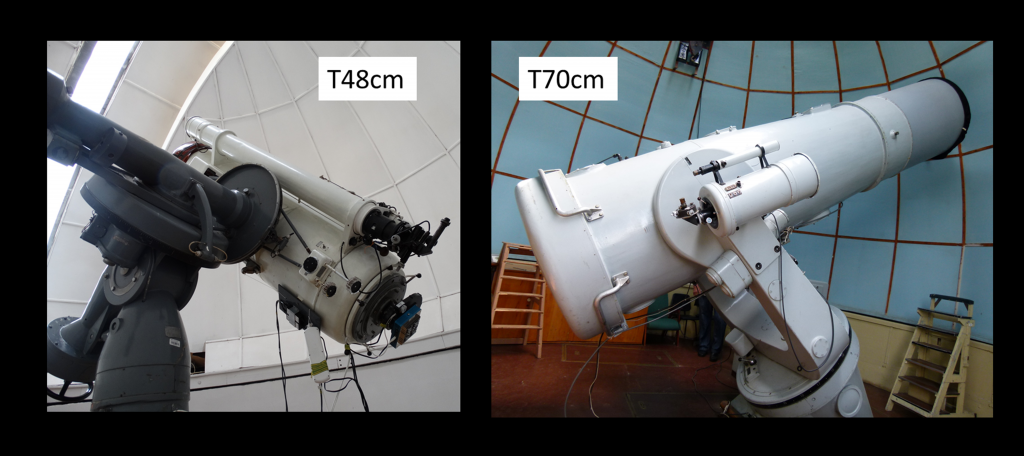 Cassegrain telescope  has diameter of 480 mm, equivalent focal length of 7715 mm and is equipped with a CCD Apogee Alta KAF-16801E, with U,B,V,R,I filters
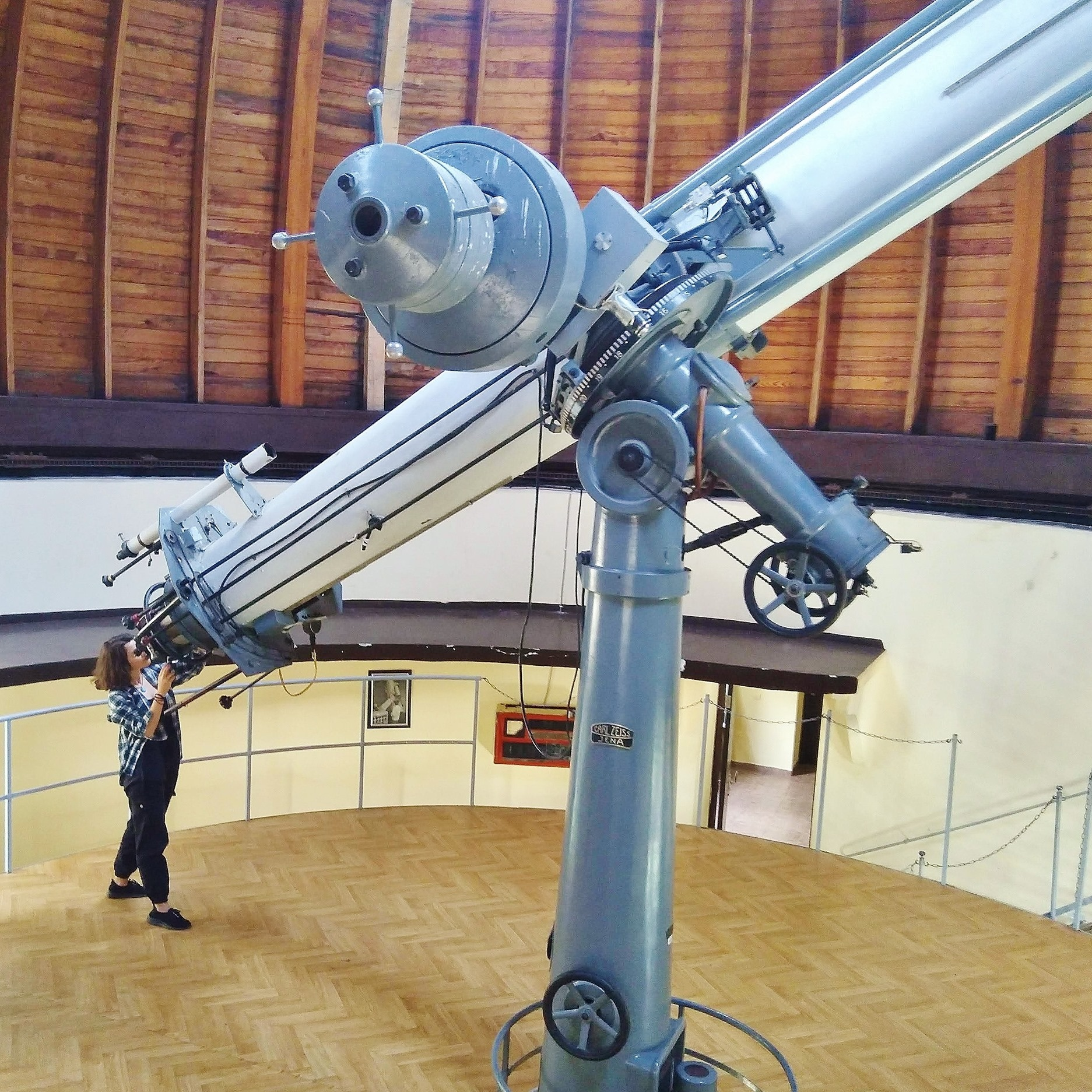 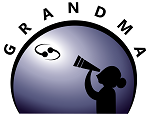 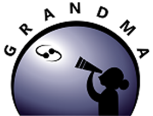 70 cm Meniscus telescope
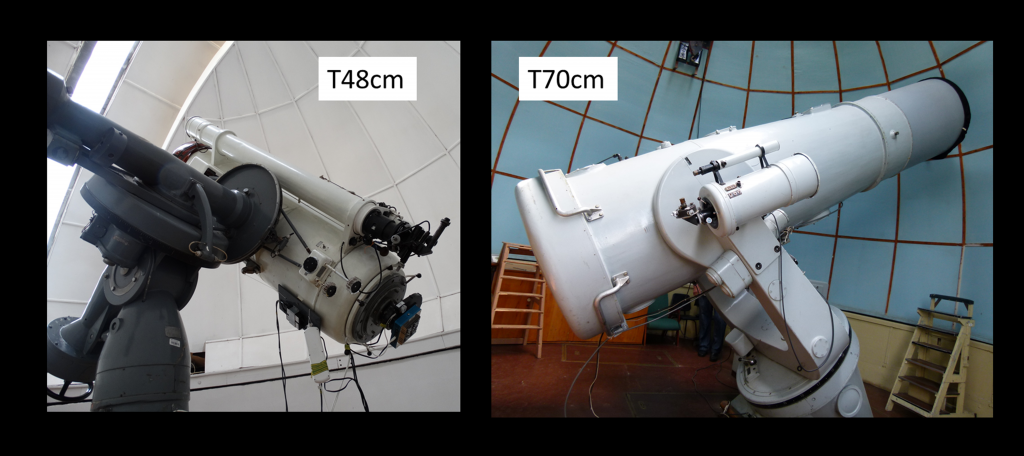 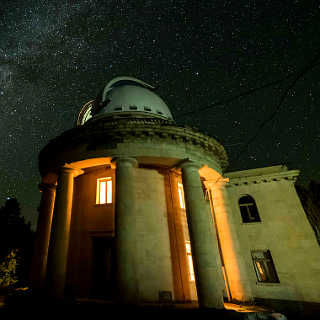 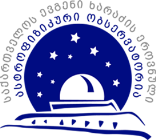 May 30  - June 3, 2022
Observatoire de la côte d'Azur, Nice
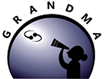 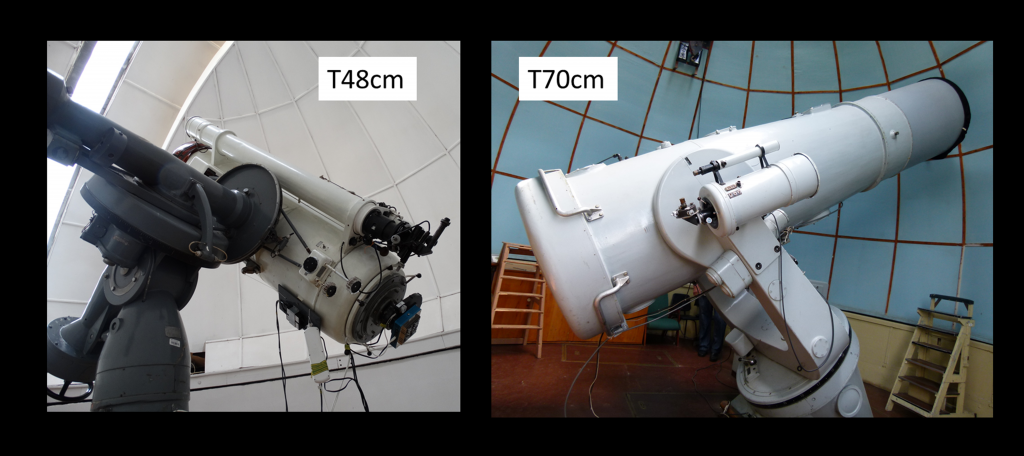 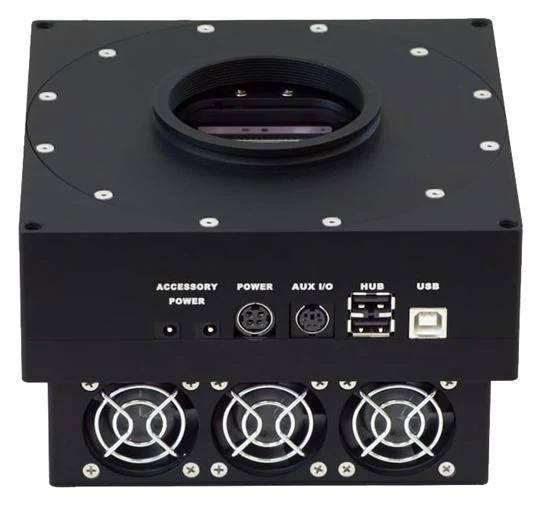 pl4240-ccd-camera-back-illum-63-5mm-shutter-gra
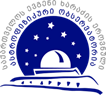 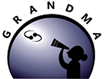 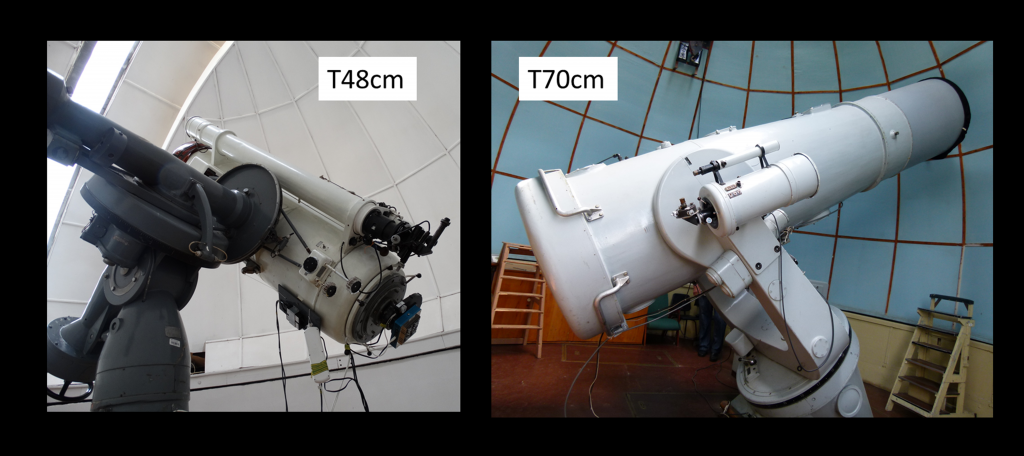 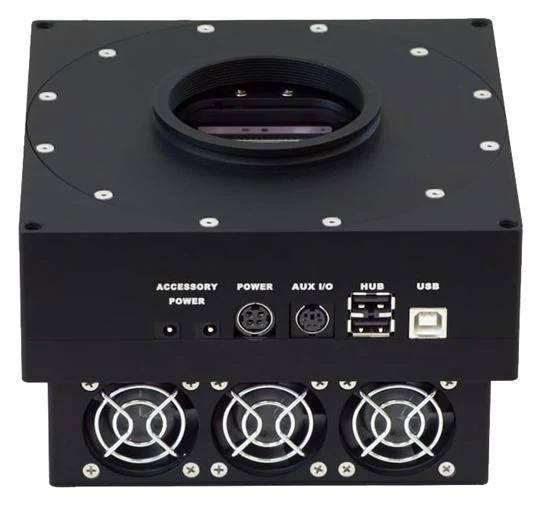 R Filter 
….
 B
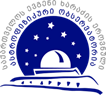 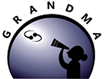 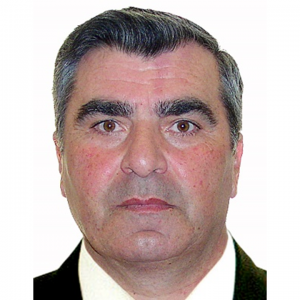 Abastumani Team
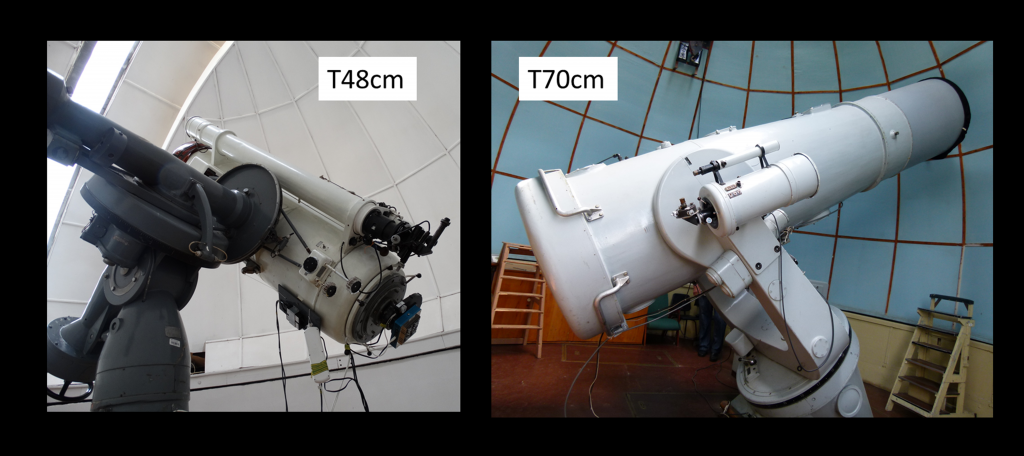 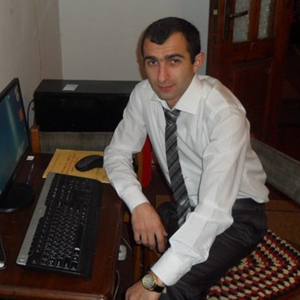 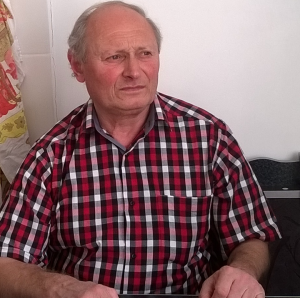 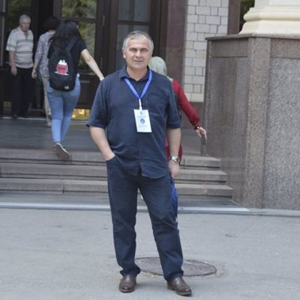 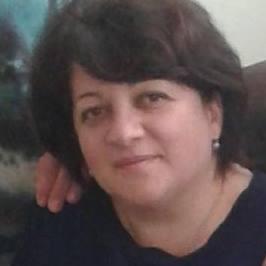 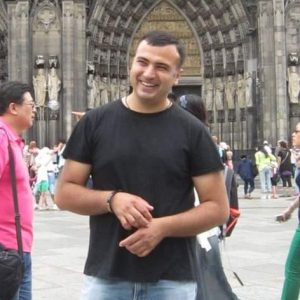 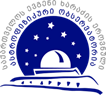 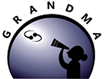 MaxIm DL 5
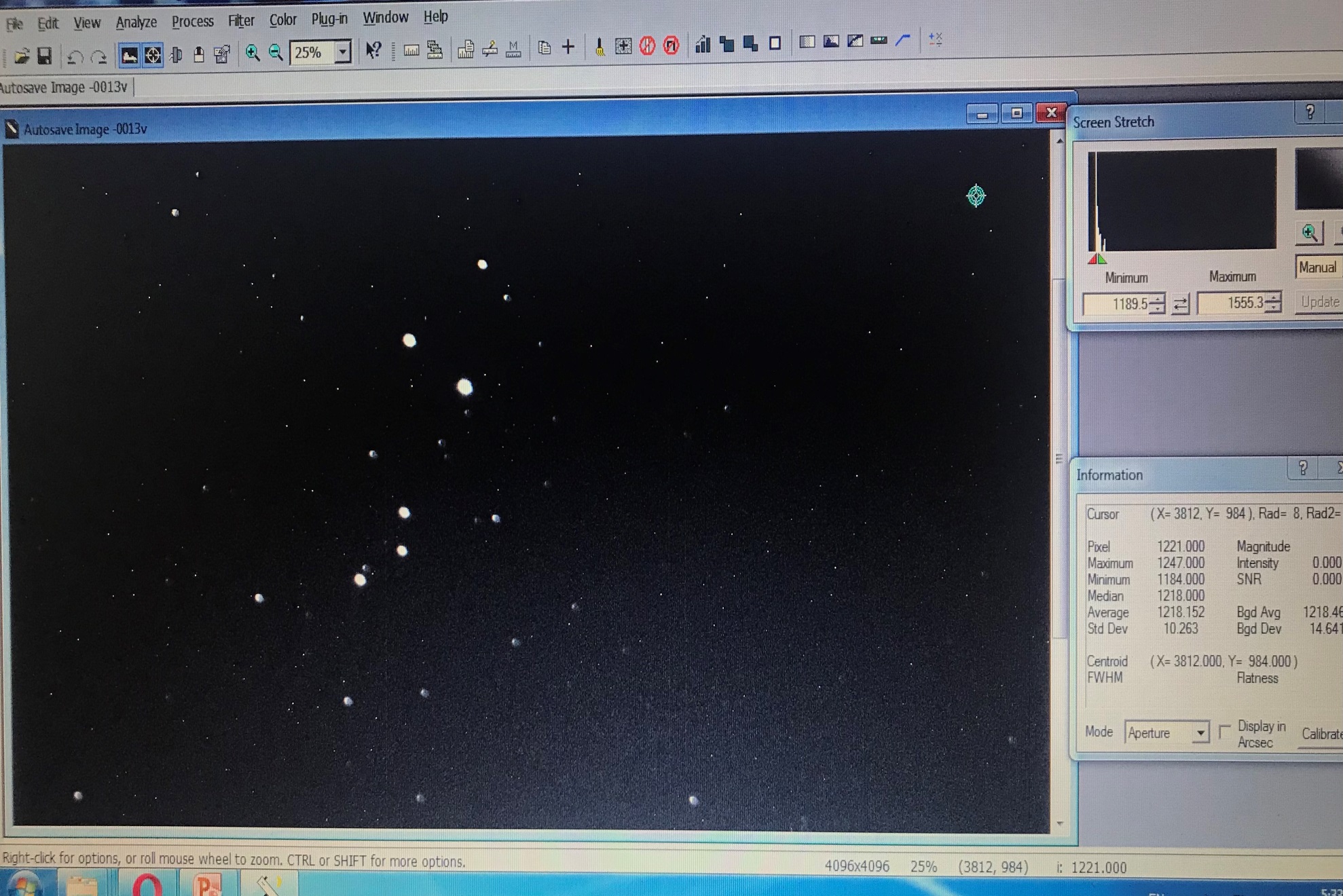 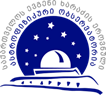 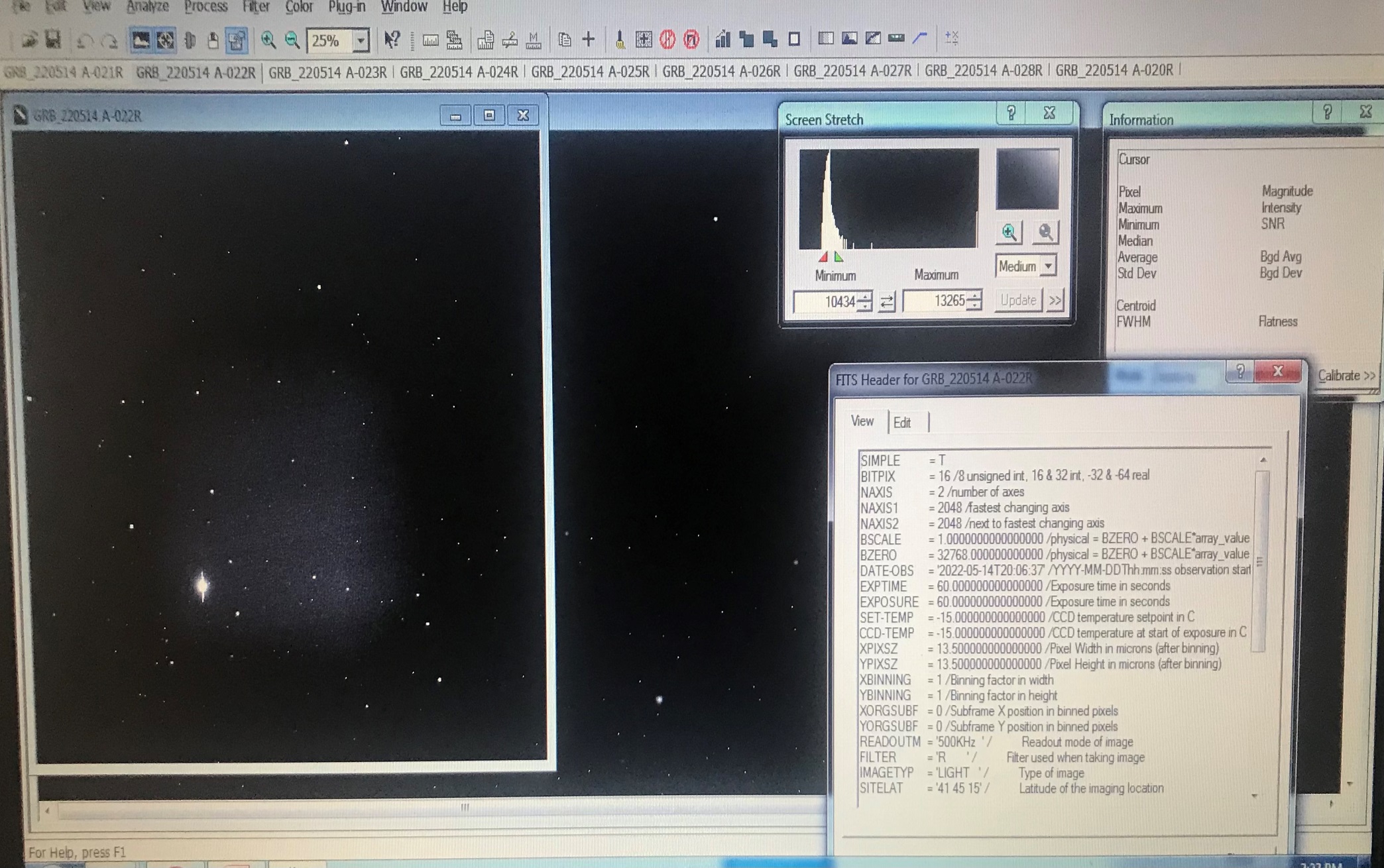 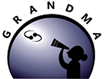 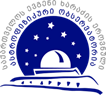 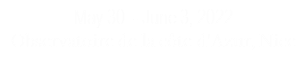 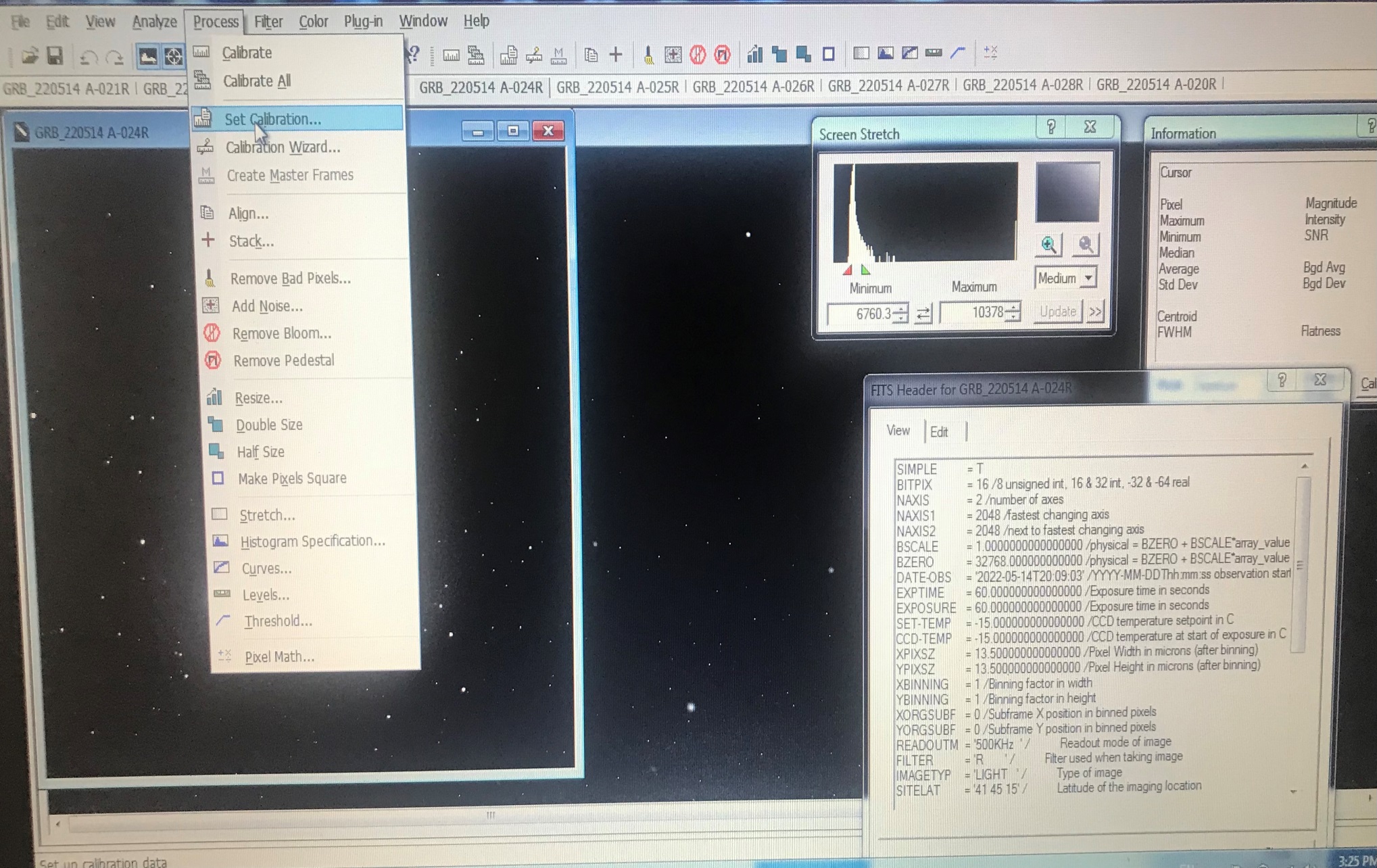 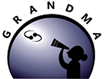 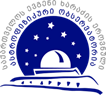 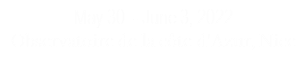 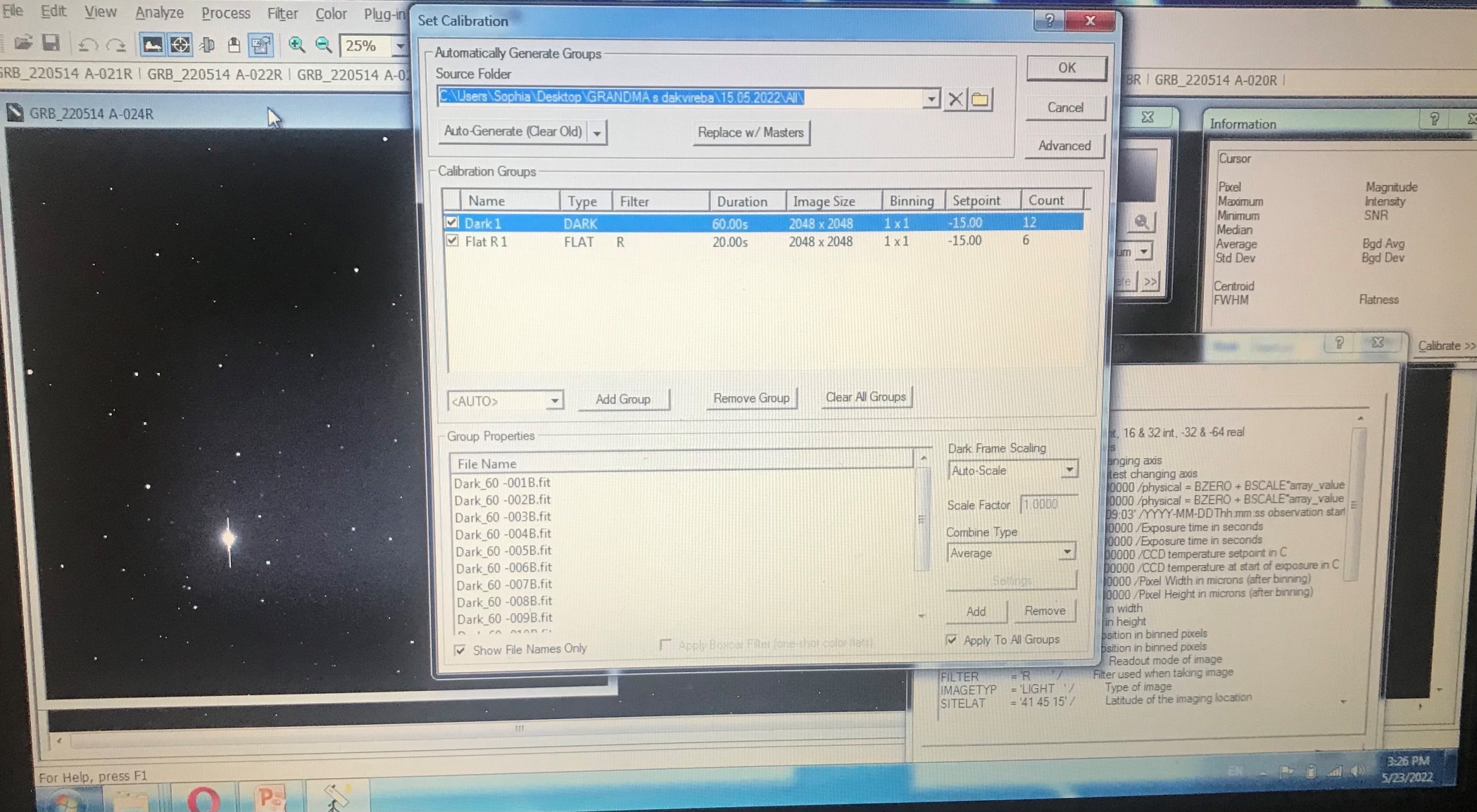 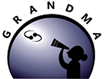 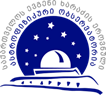 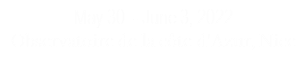 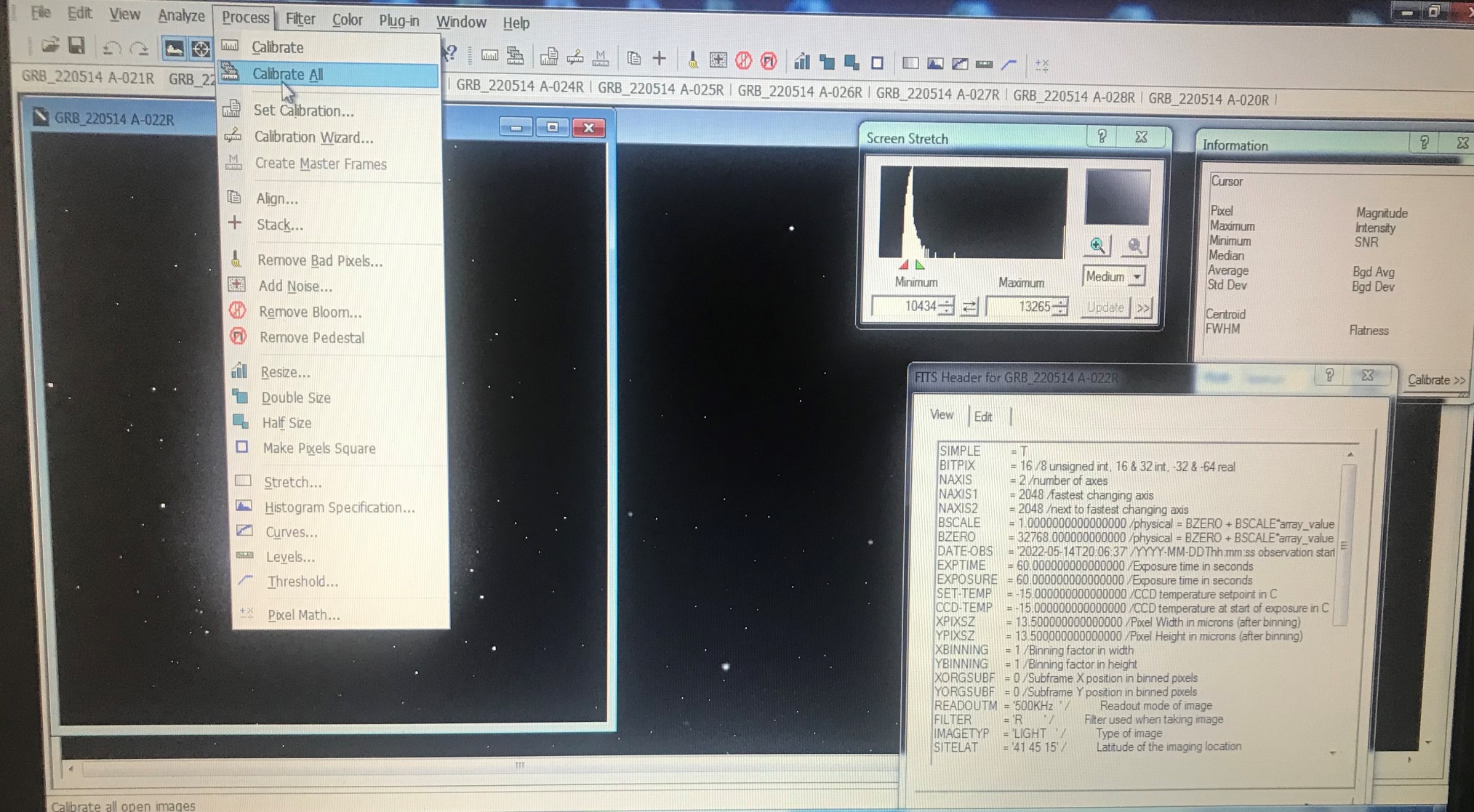 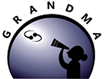 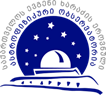 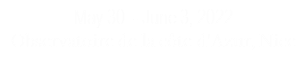 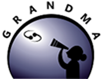 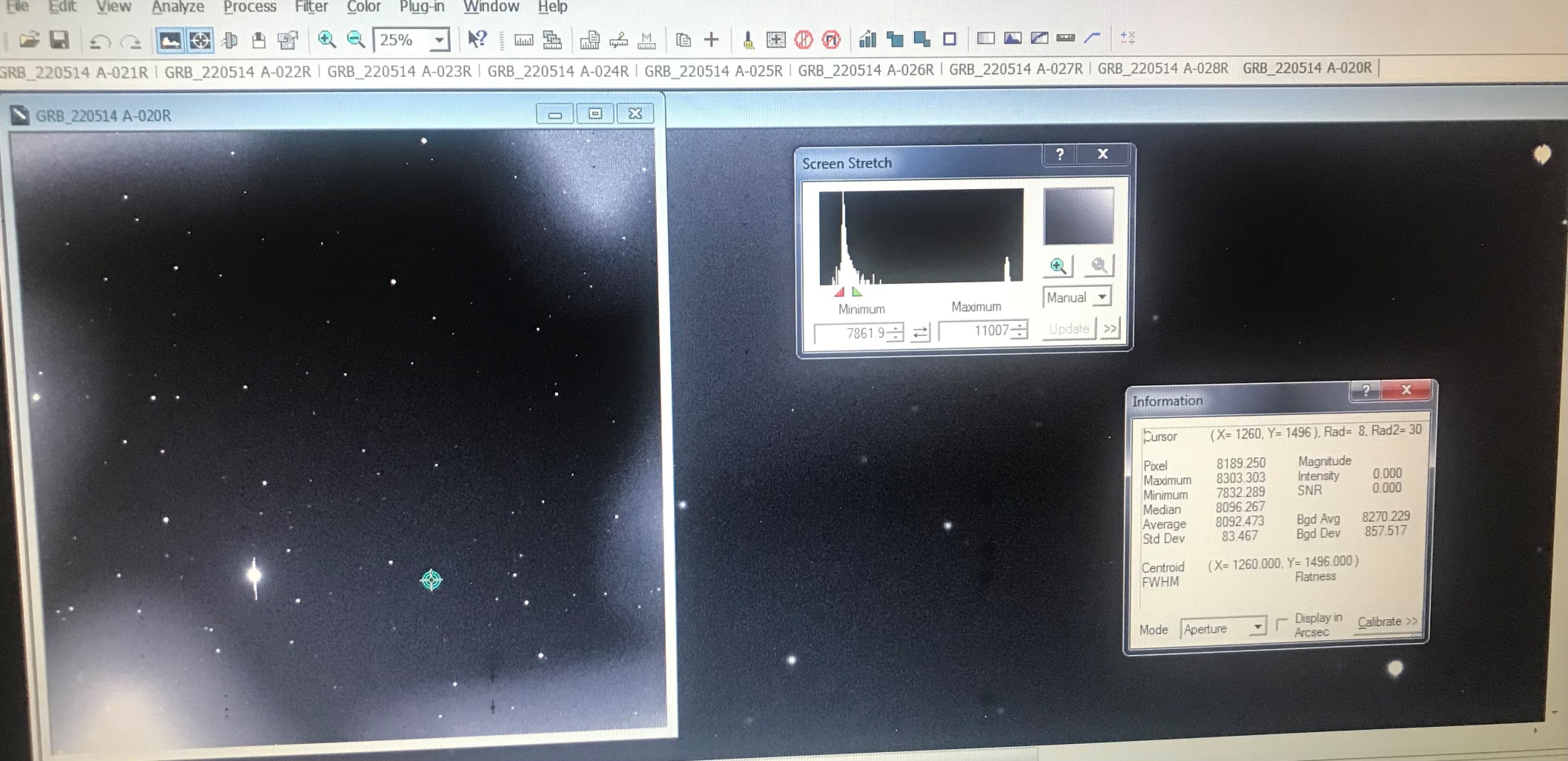 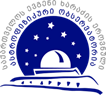 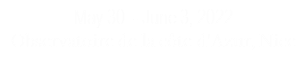 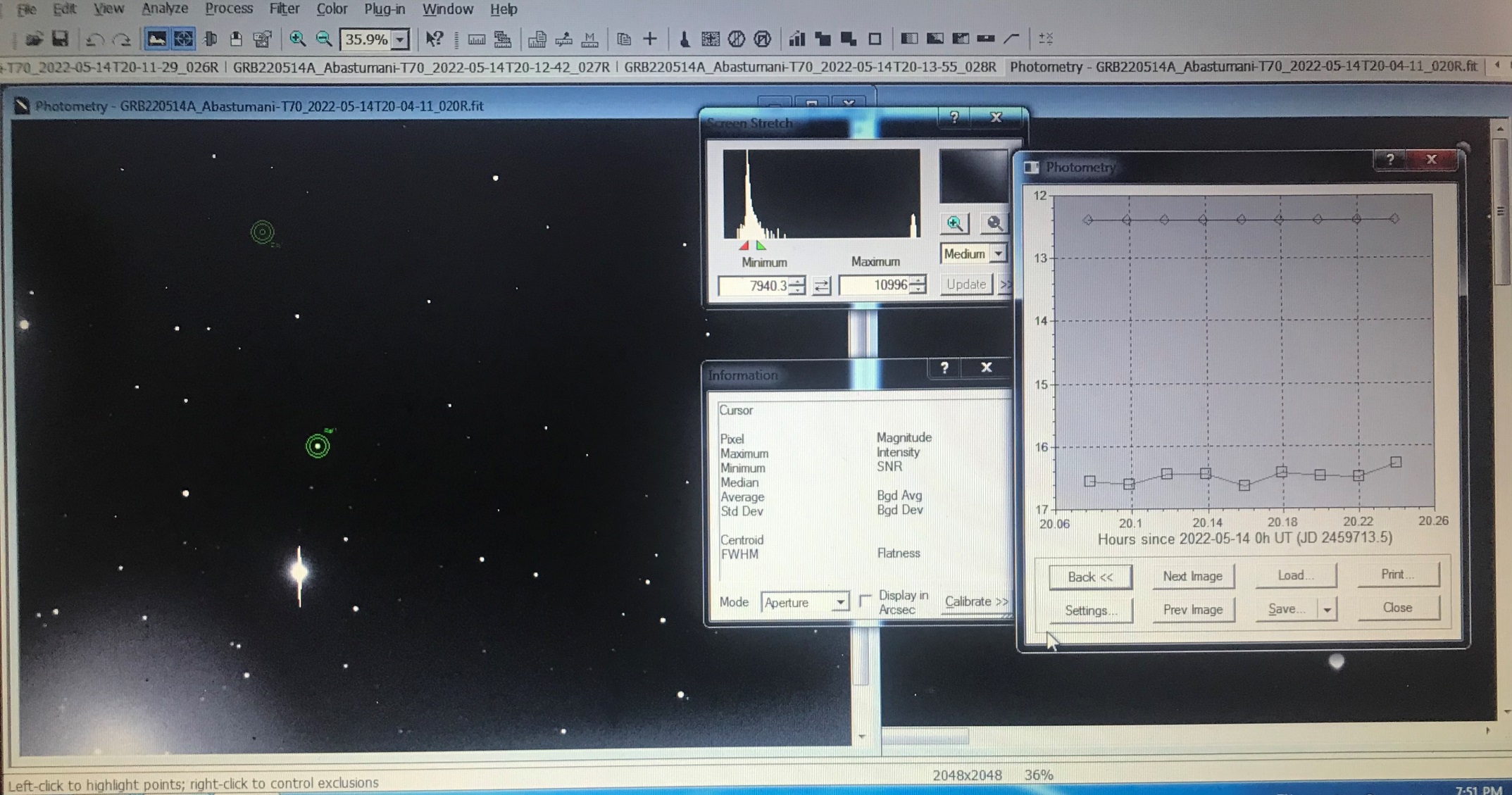 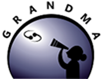 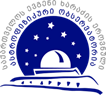 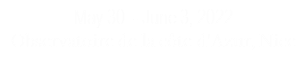 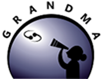 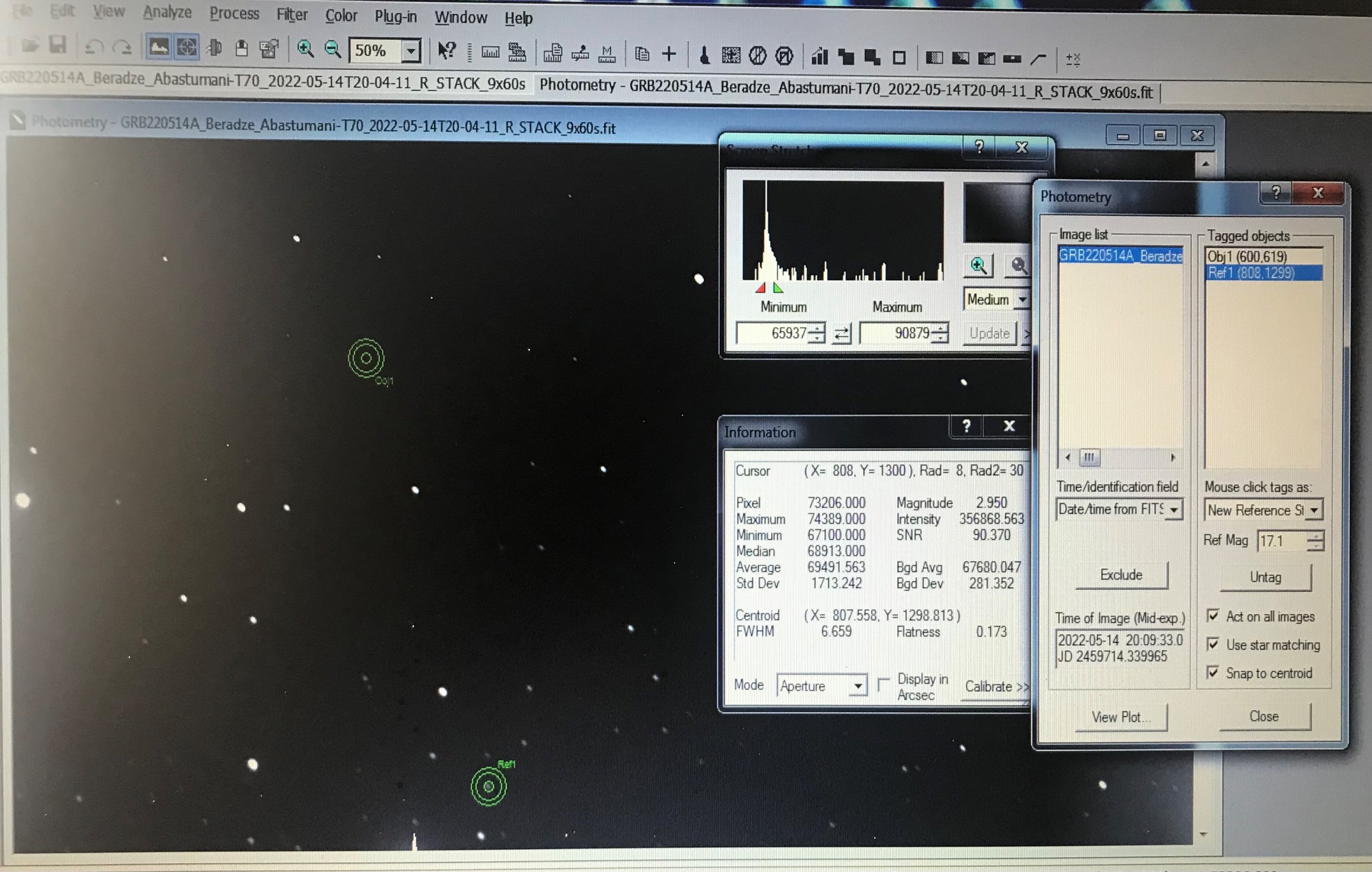 2MASS J09505108+1307287 – Star
  R=17.1
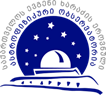 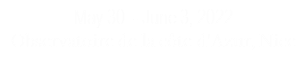 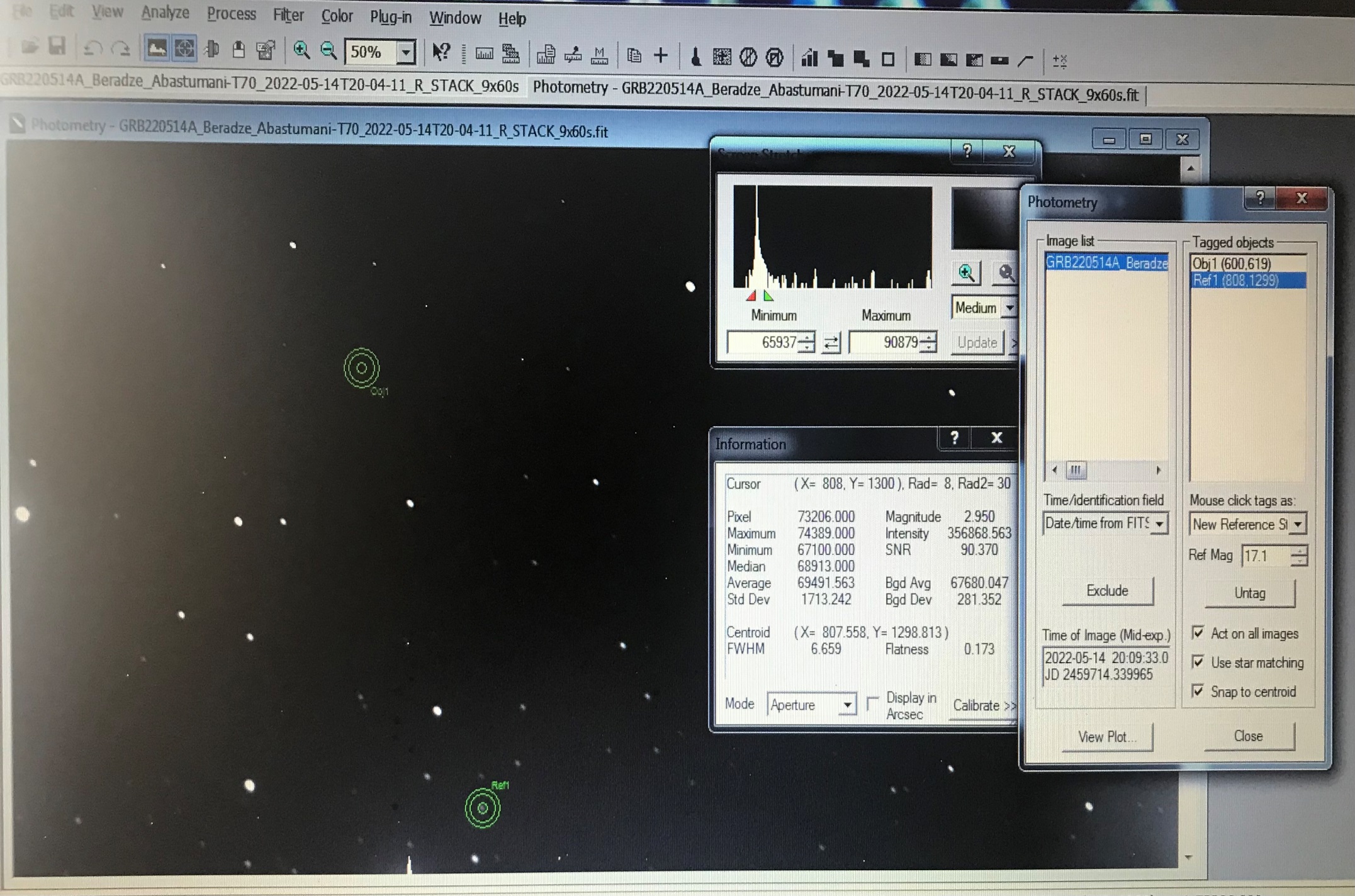 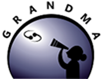 Lim Mag = 18.3
2MASS J09505108+1307287 – Star
  R=17.1
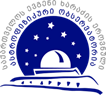 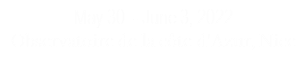 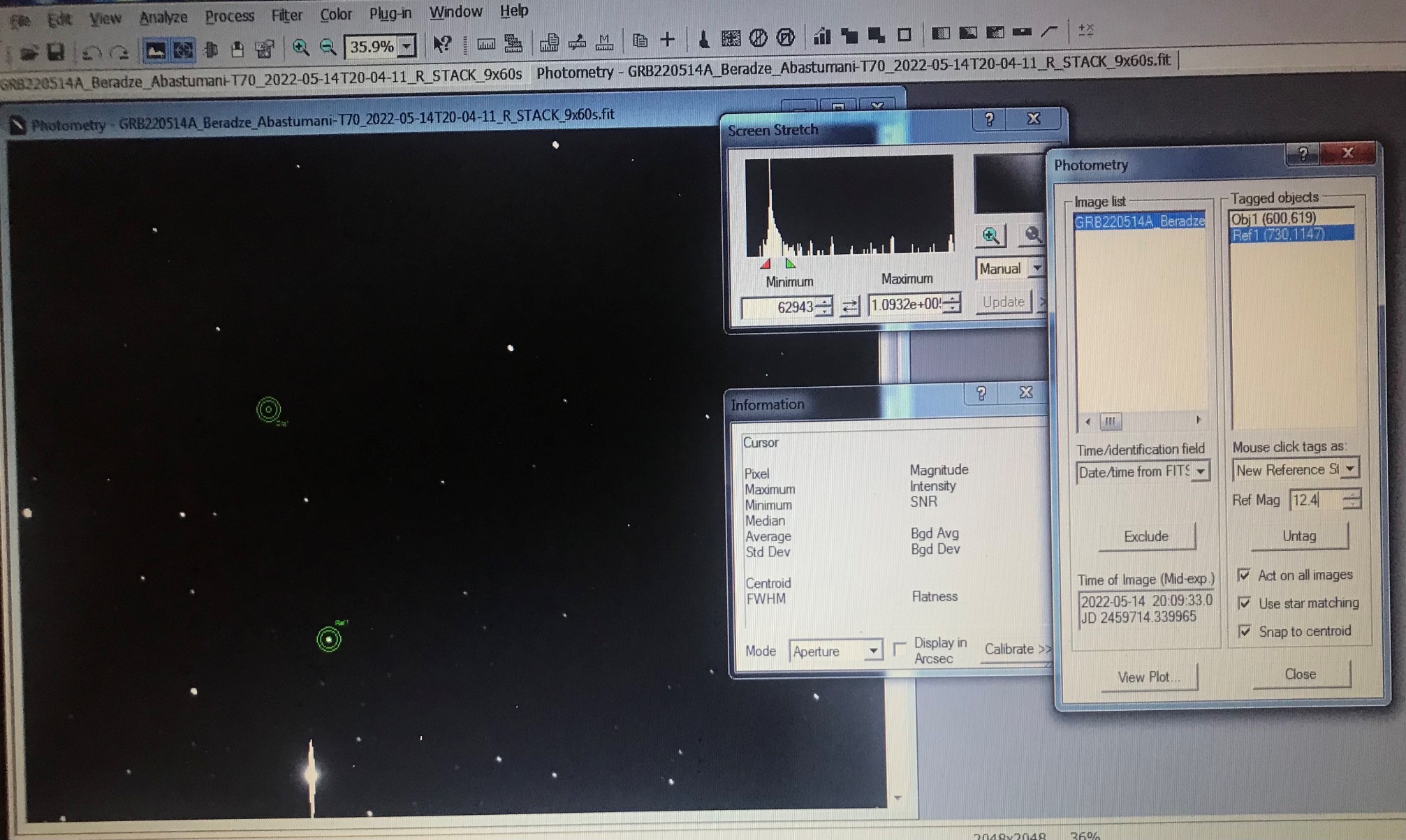 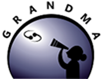 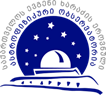 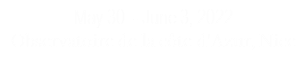 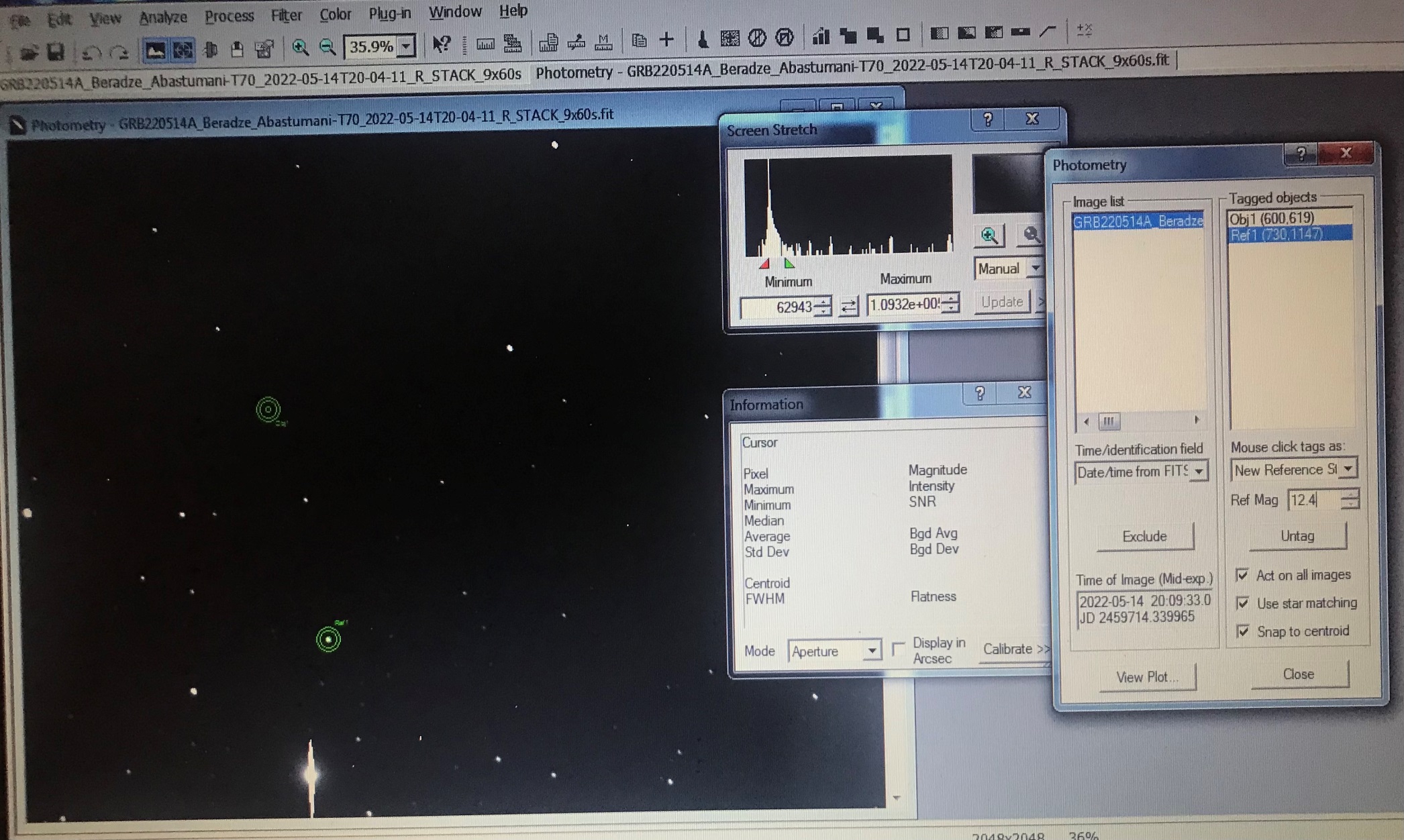 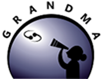 TYC 834-310-1 – Star
            R=12.4
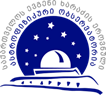 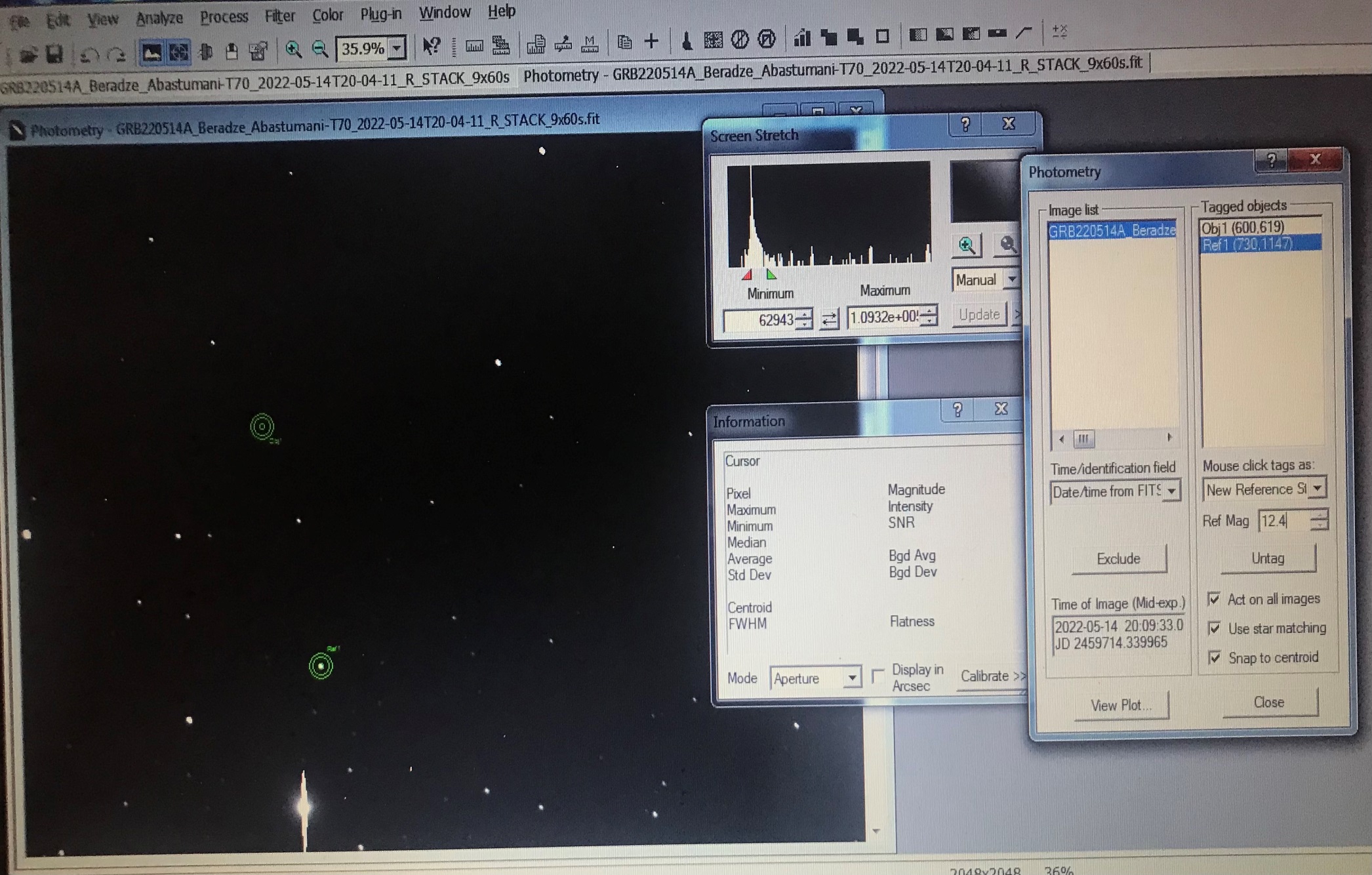 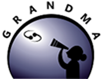 Lim Mag = 16.5
TYC 834-310-1 – Star
            R=12.4
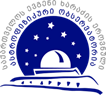 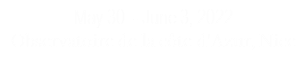 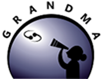 Thank you for your attention !!!
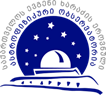 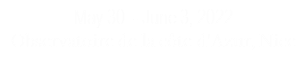 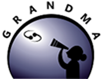 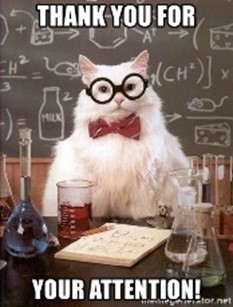 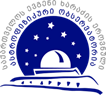 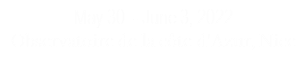